Rozvoj inovatívnych foriem vzdelávaniana Univerzite Mateja Bela v Banskej BystriciITMS 26110230077
Robotické stavebnice vo vzdelávaní
 
Ing. Dana Horváthová, PhD.
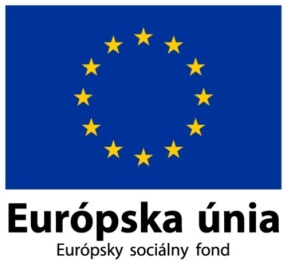 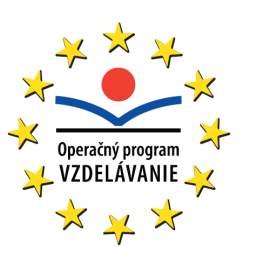 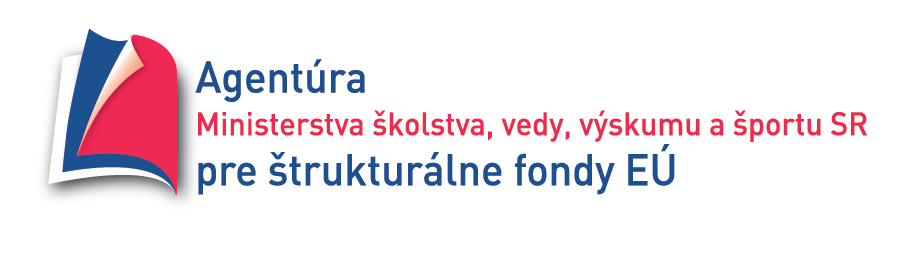 Moderné vzdelávanie pre vedomostnú spoločnosť/Projekt je spolufinancovaný zo zdrojov EÚ
Robotické stavebnice
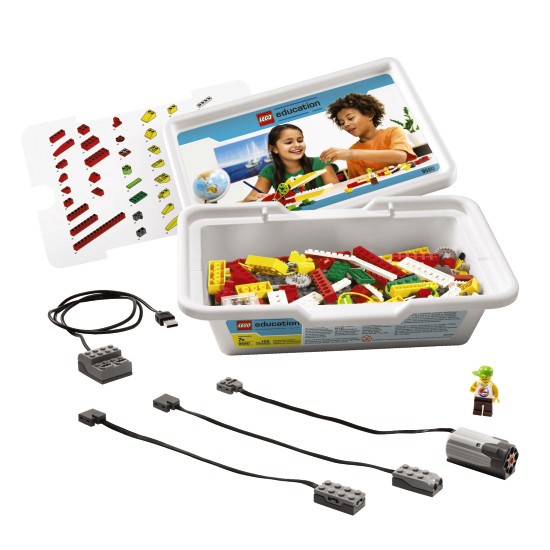 LEGO WeDo
BoeBot
LEGO Mindstorms NXT
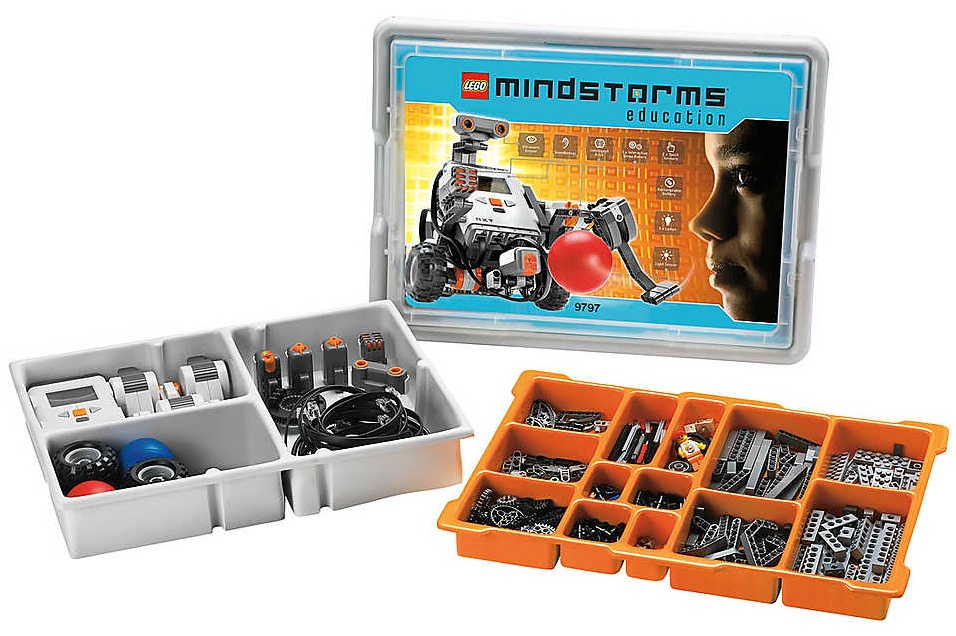 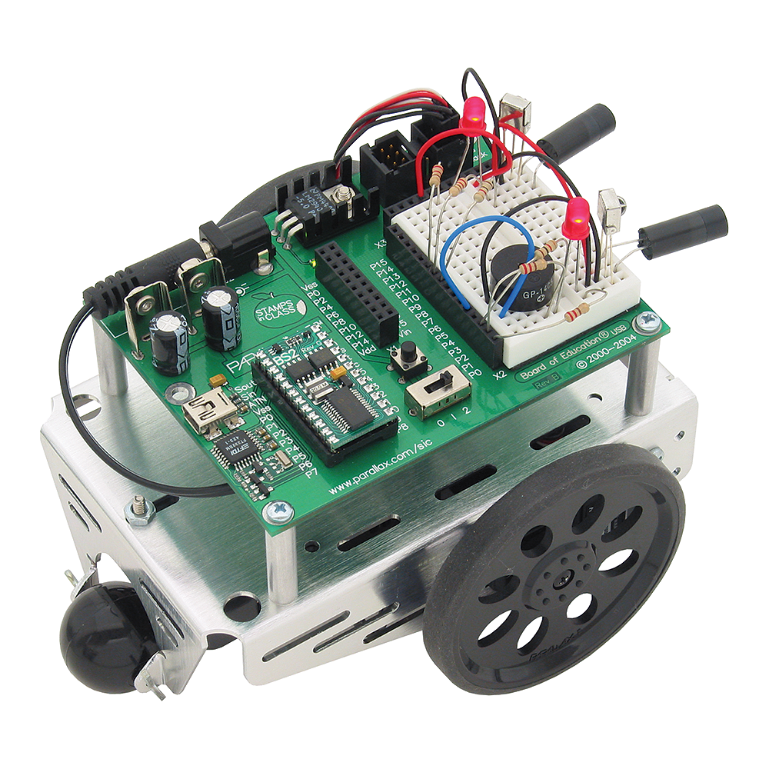 Robotické stavebnice vo vzdelávaní
Pomáhajú rozvíjať:

medzi-predmetové vzťahy

tímovú prácu

pri testovaní robota musme čeliť rôznym problémom
LEGO Mindstorms NXT
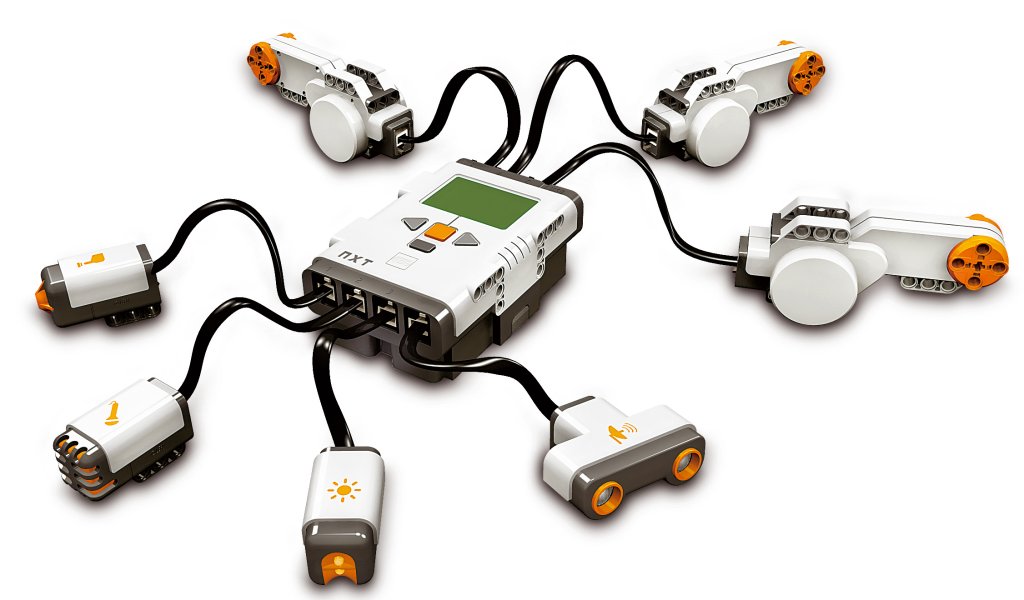 Pasívne prvky
Aktívne prvky
Motory
Senzory: Dotykový, Zvukový, Svetelný, Ultrasonický
Programovanie robota NXT
Jednoduché programovanie priamo cez kocku NXT
Rôzne obmedzenia

Programovacie prostredie NXT-G od firmy LEGO
Bez nutnosti znalosti programovacích jazykov
Programovanie robota metódou „drag & drop“
Spájanie blokov do funkčného programu ako kocky lega
Prostredie NXT-G
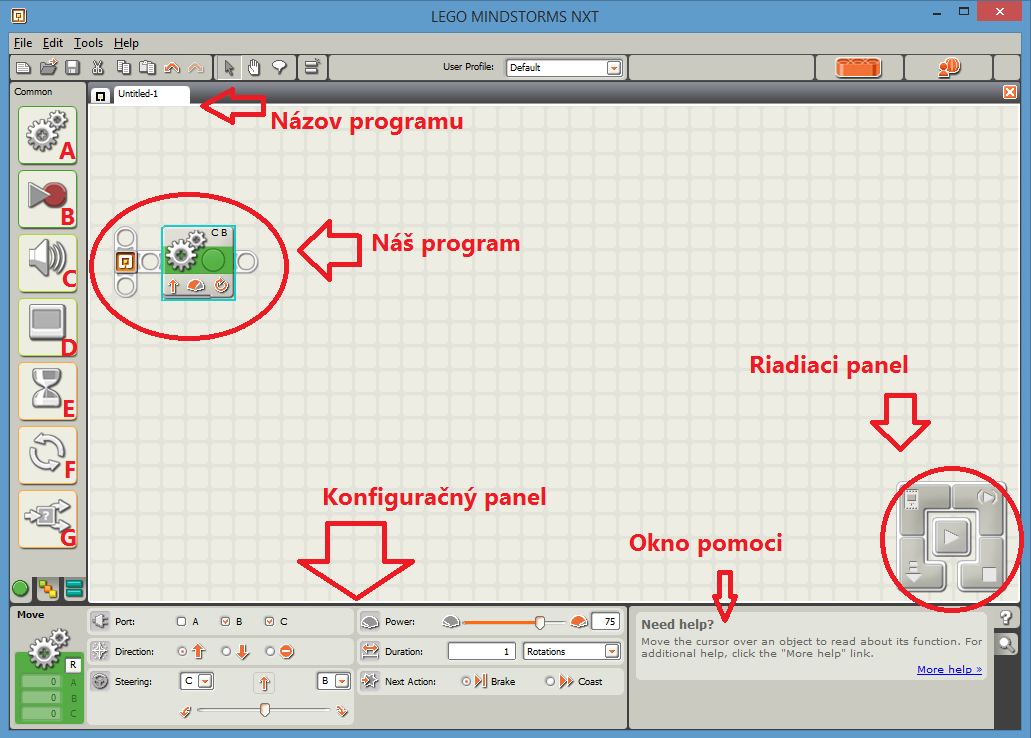 Námety na robotov
Choď ku stene a vráť sa
Dopredu - tlesk - dozadu – tlesk
Nájdi svetlo
Sleduj čiaru a obchádzaj prekážku
Robot nespadni zo stola
Triedenie loptičiek podľa farby
Nasleduj človeka
Počítanie čiar
Strážny pes
Choď ku stene a vráť sa
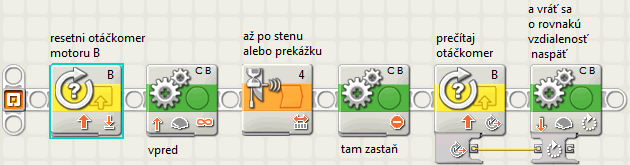 Dopredu - tlesk - dozadu - tlesk
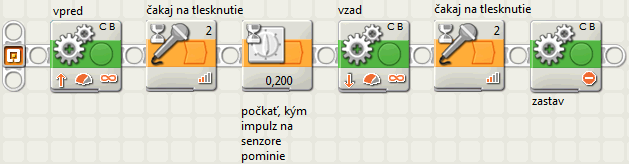 Video na záver